Тема урока: «Лексические и фразеологические ошибки и их исправление».
Выполнила: преподаватель русского языка и литературы 
ГБОУ СПО МО «Красногорское медицинское училище (техникум)» 
Окунева И.А.
1)Слова, имеющие сходные значения. 
(синонимы).  
2) Слова,  сходные по звучанию, но разные по значению 
(паронимы). 
3) Слова, одинаковые по звучанию и написанию, но разные по значению 
(омонимы). 
4) Слова с противоположными значениями 
(антонимы)
Как называются  устойчивые сочетания слов? 
(фразеологизмы)
Задание1. Какое значение имеют медицинские  фразеологизмы?

Бычье сердце -
 (гипертрофия сердца при пороке)


Мраморная бледность -
( резкая бледность лица)
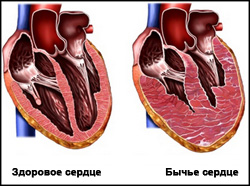 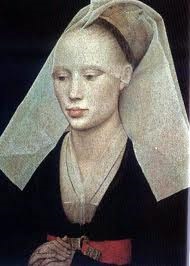 Грудь сапожника –
( воронкообразная грудная клетка, сдавливание сердца)
Маска Паркинсона - 
( лицо без мимики при некоторых болезнях )
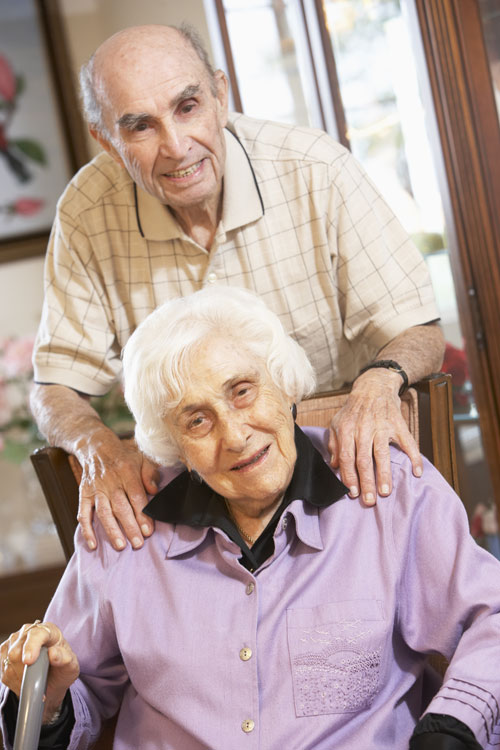 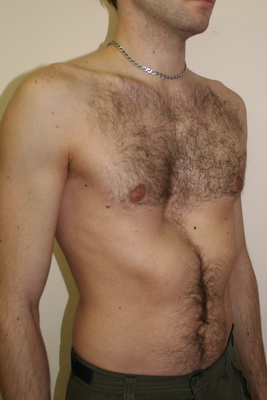 Лицо Гиппократа -
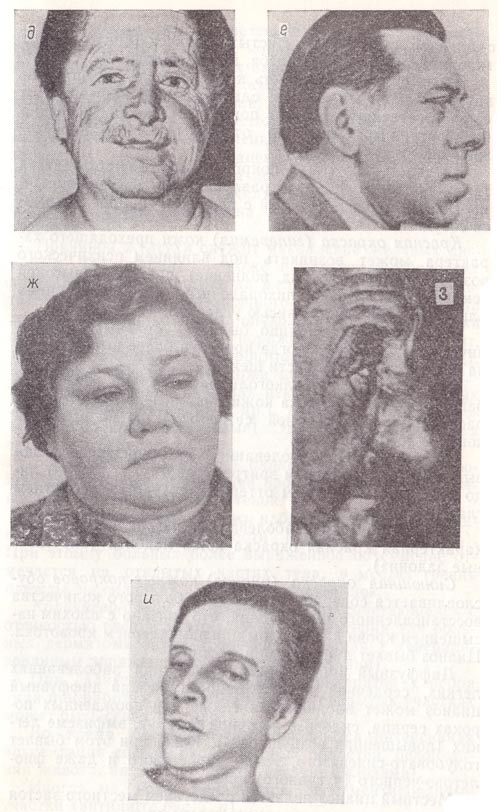 ( при тяжелых заболеваниях органов брюшной полости
отличительные черты: запавшие глаза, заостренный нос, мертвенно-бледная, с синюшным оттенком
кожа).
Желудок «песочные часы» - 
(такую форму желудок приобретает при язвенной болезни.)
Печеночные» ладони – 
(красная окраска ладоней и подушечек пальцев  при болезни печени)
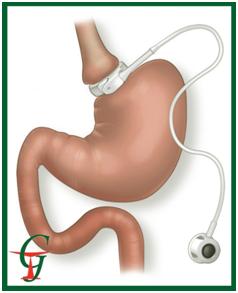 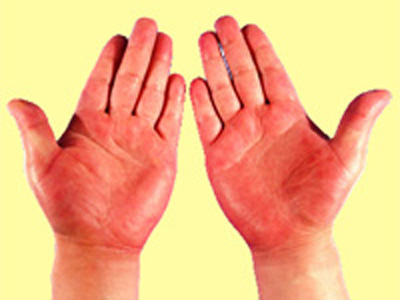 Воротник Стокса – 
( характеризуется  резким отеком головы)
Сосудистые звездочки-
(возникают вследствие расширения мелких вен, находящихся в верхнем слое кожи.)
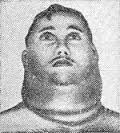 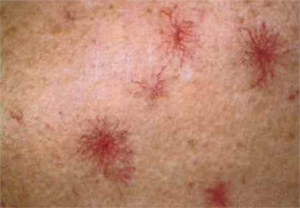 Слова, употребление которых ограничено, в словарях обычно имеют соответствующие пометки: «разг.» - разговорное, «прост.» - просторечие лапа (рука), «обл.» - диалектное кочет (петух), «устар.» - устаревшее очи (глаза), а также «книжн.» и «спец.».
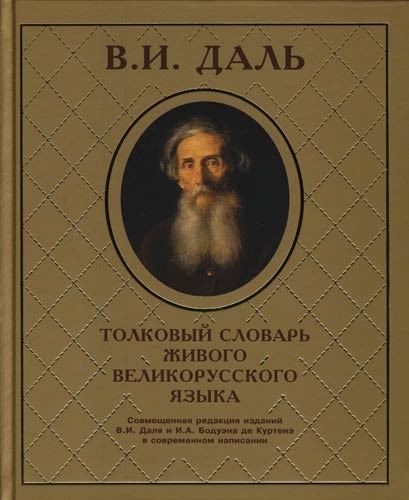 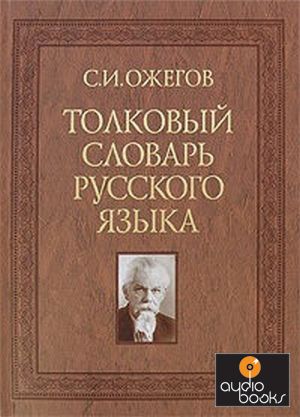 Несоблюдение лексических норм приводит к лексическим ошибкам, среди которых мы видим:
Лексические ошибки :
Причиной неточного словоупотребления является.
-незнание точного значения слова, неумение говорящего
(пишущего) выбрать слово, наиболее соответствующее
передаваемому содержанию. Среди ошибок подобного рода:

а) употребление слова в несвойственном для него значении: Врачи апеллируют (объясняют) свои действия недостаточным финансированием;
б) неразличение значений многозначного слова: Счастливые дети спешат сообщить эту ценную (интересную) новость матери;
в) неразличение слов-омонимов, например, причастий и прилагательных: зАнятый (заполнивший собой: место зАнято) — занятОй (постоянно обременённый делами: занятОй человек; 
г) неправильное использование синонимов: Пора подвести результаты  (итоги) встречи. Изъяны   (недостатки) в тренировках команды обна­ружились на первых же соревнованиях.
д) неразличение паронимов :  надеть и одеть:
        а) надеть (что или на кого/что): надеть пальто, сапоги, шапку на голову; антонимом к глаголу надеть является глагол снять: снять пальто, шубку с ребенка, снять шапку с головы;
         б) одеть (кого/чем): одеть ребенка, одеть больного; антонимом к нему является глагол раздеть: раздеть ребенка (больного);
е)неразличение  паронимов заплатить, оплатить, уплатить:
а) глагол заплатить употребляется в двух значениях: — «отдать деньги за что-либо» (заплатить за проезд) — употребляется всегда с предлогом за; — «возместить что-либо» (заплатить долги); 
б) глагол оплатить употребляется всегда без предлога (оплатить проезд, оплатить услуги, счет);
2.  В речи также  могут быть другие лексические ошибки.

1) избыточность высказывания — многословие, разновидностями которого являются:
а) Плеоназм  - употребление в речи близких по смыслу и потому логически излишних слов, чаще из-за незнания  значения заимствованного слова.  Например: прейск­урант цен (надо: прейскурант), автобиография жизни (надо: автобиография свободная вакансия (надо: вакансия) и т.п..
  б) Тавтология - это повторение в пределах предложения одного и того же слова, однокоренных слов, затрудняющих восприятие фразы и делающих её неблагозвучной. Например: Продолжительность процесса переработки продолжается несколько часов.
в) Многословие, или речевая избыточность - употребление слов и словосочетаний, несущих излишнюю информацию. Например: лишними являются слова  работа, деятельность, мероприятие с предлогом по в следующих фразах — работа по выполнению (надо: выполнение), деятельность по внедрению (надо: внедрение), мероприятие по реализации (надо: реализация) и т.п.
3. Нарушение лексической сочетаемости слова. Лексическая сочетаемость способность слов соединяться в речи друг с другом: нанести визит, принять меры, представлять интерес. Типичные  ошибки: иметь роль (надо: играть роль), играть значение (надо: иметь значение).
Типичные ошибки при употреблении фразеологизмов:
замена компонента 
(львиная часть вместо 
львиная доля);
неоправданное сокращение или расширение состава 
(оставлять желать много лучшего);
контаминация, или смешение двух оборотов 
(по гроб доски вместо  по гроб жизни и до гробовой доски);
искажение грамматической формы 
(бабушка на двоих сказала, вместо  бабушка надвое сказала);
употребление фразеологизма, не соответствующего контексту 
(Среди слушателей были студенты, которые лыка не вязали по-русски,  вместо 
Среди слушателей были студенты, которые плохо знали русский язык);
стилистически неуместное употребление 
(Командир приказал сматывать удочки, вместо 
Командир приказал уходить).
Задание 2. Допишите в предложения подходящий по смыслу пароним.(Для всех учащихся)(выполняется в тетрадях)
Надеть (кто надел что-либо на кого) - одеть (кто одел кого); одеваться –одеться
1.________ теплое пальто, на улице очень холодно. 2. Мать _________свою дочь по последней моде. 3. Он	фрак и черный галстук. 4. Они 	 как на праздник. 5.«Учись, мой маленький, __________ сам»,- сказала мать.
Задание 5 .Прочитайте стихотворения. 
Их автор показал нам, что бывает, если
 человек недостаточно думает над тем, что говорит.
 Найдите лексические ошибки:
Когда весной весенний первый гром,	                   Покроют льдом, заледенят карниз.
Как люблю я майскую грозу в начале мая, 	   Еще люблю, когда холодные морозы
Как бы резвяся и в игру играя,	                   Снежинки е неба падают, как слезы,
Грохочет громко в небе голубом.	                   На землю приземляясь сверху вниз.

Но более всего предпочитаю осень, 
Когда плодами все плодоносит, 
И в сенокос косою сено косят,
И масло масляное на столе стоит.
Задание 6 . Прочитайте и найдите  «лишние» слова.
Песенка про лишние слова  А.Хайта 
Как проехать на вокзал? -	
Пассажир один сказал,	
Что прекрасно знает:	
- В общем, где-то, так сказать,	
Это близко очень,	
Просто тут рукой подать.	
Говоря короче...	
Я вам, значит, заодно	
Объясню по дружбе:
Вы проехали давно.	
Возвращаться нужно.
Как по-другому называются «лишние» слова? Чем они опасны?
 (Слова-паразиты)
Задание 7. Выберите одно из двух данных в скобках слов.
1.Он полный (невежа - невежда) в вопросах литературы.
2.На факультете изучаются два (зарубежных - иностранных) языка.
3.Лермонтов - достойный (приёмник – преемник) Пушкина.
4.Стоят наши дальневосточные березки в подвенечном (саване - уборе).
5.Тяжелая ситуация с авиатопливом на Украине, кажется, начинает (меняться в лучшую сторону, улучшаться, стабилизироваться).
Список литературы: 
Введенская Л.А. Культура речи. Серия «Среднее профессиональное образование». – 5-е изд. – Ростов н\Д: «Феникс», 2010. – 448 с.
Т. В. Потемкина, Н.Н.Соловьева  “Русский язык и культура речи” Учебник для ССУЗов. М., Гардарики.- 2007. – 256 с.
Власенков А.И. Русский язык. 10-11 классы: Учебник для общеобразовательных учреждений: базовый уровень/ А.И. Власенков, Л.М. Рыбченкова. – М.: Просвещение, 2011. – 3-е изд. – 287 с..
Самсонов Н.Б. Русский язык и культура речи: Учеб. пособие\ Н.Б.Самсонов. – М.: Издательство Оникс, 2010. – 304 с.
 Д.Э. Розенталь «Говорите и пишите по-русски правильно» (научно-популярное изложение теории российского языка о нормах речи).М., Астрель 2007, -247 с.
Русский язык и культура речи под редакцией В.Д.Черняк. Санкт-Петербург – Москва Сага –Форум 2006, - 368 с.

Интернет-ресурсы:
http://wikipedia.ru
http://russkiy-na-5.ru
http://gramota.ru
http://slova.ndo.ru
http://www.gramma.ru
http://www.ropryal.ru
http://Frazbook.ru
http://Znanija.com
Спасибо за внимание!